Slope and linear functions
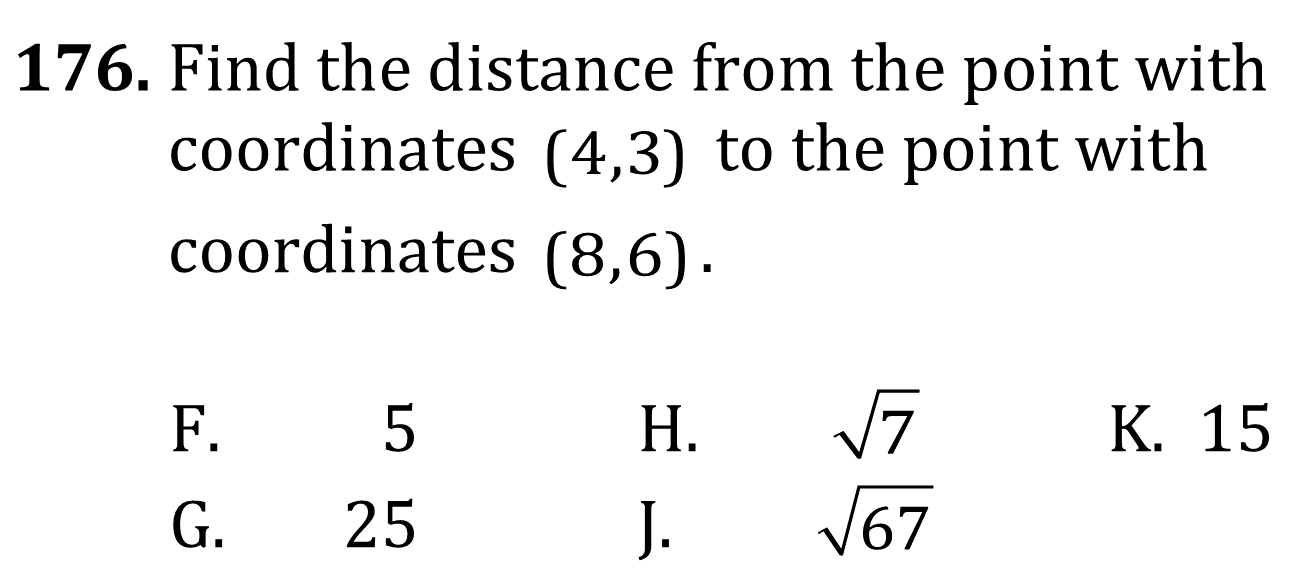 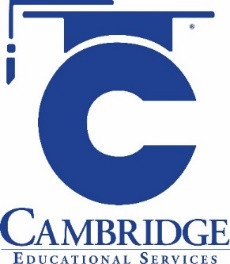 Show familiarity with slope and determine slope from linear equations or coordinate points. Identify graphs of linear equations. 
Level: Intermediate Skill Group Geometry, Algebra
Slope and linear functions
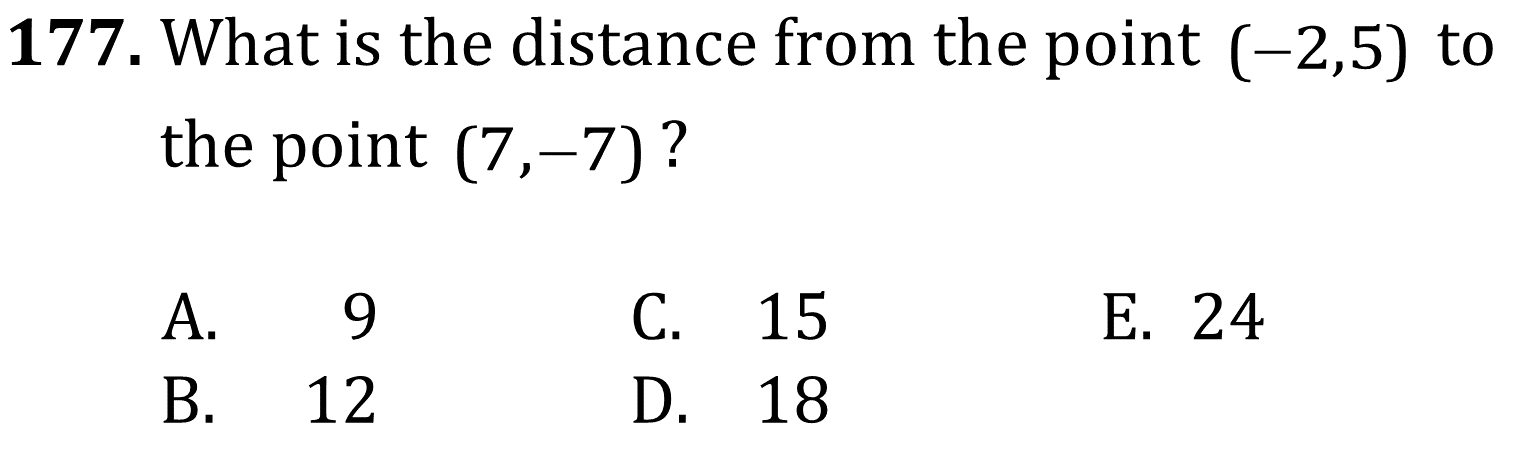 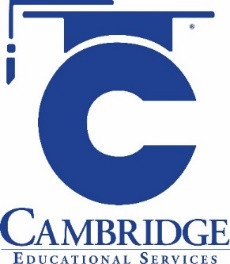 Show familiarity with slope and determine slope from linear equations or coordinate points. Identify graphs of linear equations. 
Level: Intermediate Skill Group Geometry, Algebra
Slope and linear functions
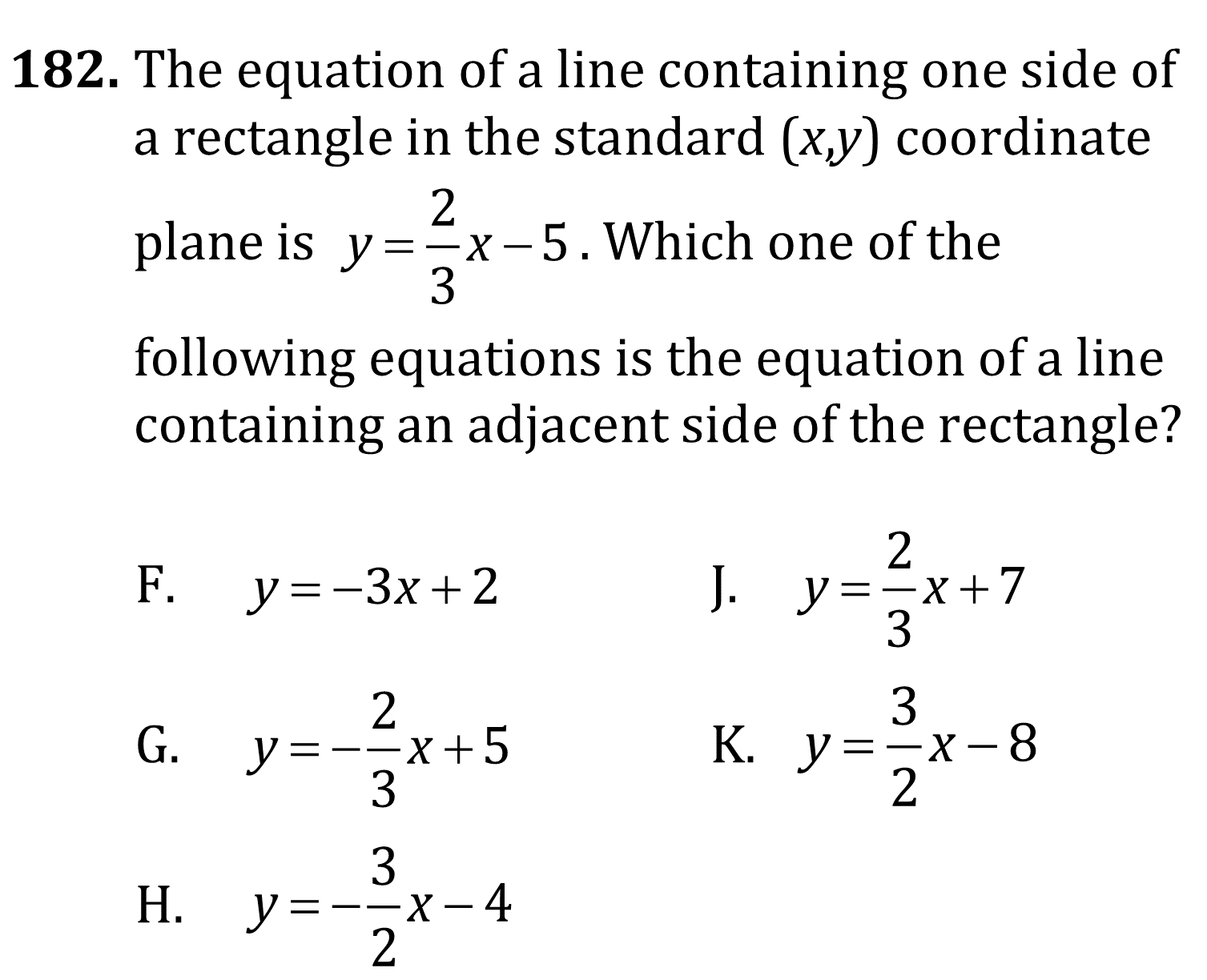 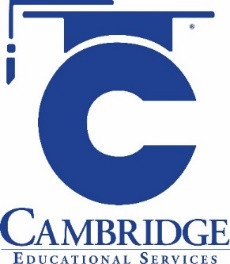 Show familiarity with slope and determine slope from linear equations or coordinate points. Identify graphs of linear equations. 
Level: Intermediate Skill Group Geometry, Algebra
Slope and linear functions
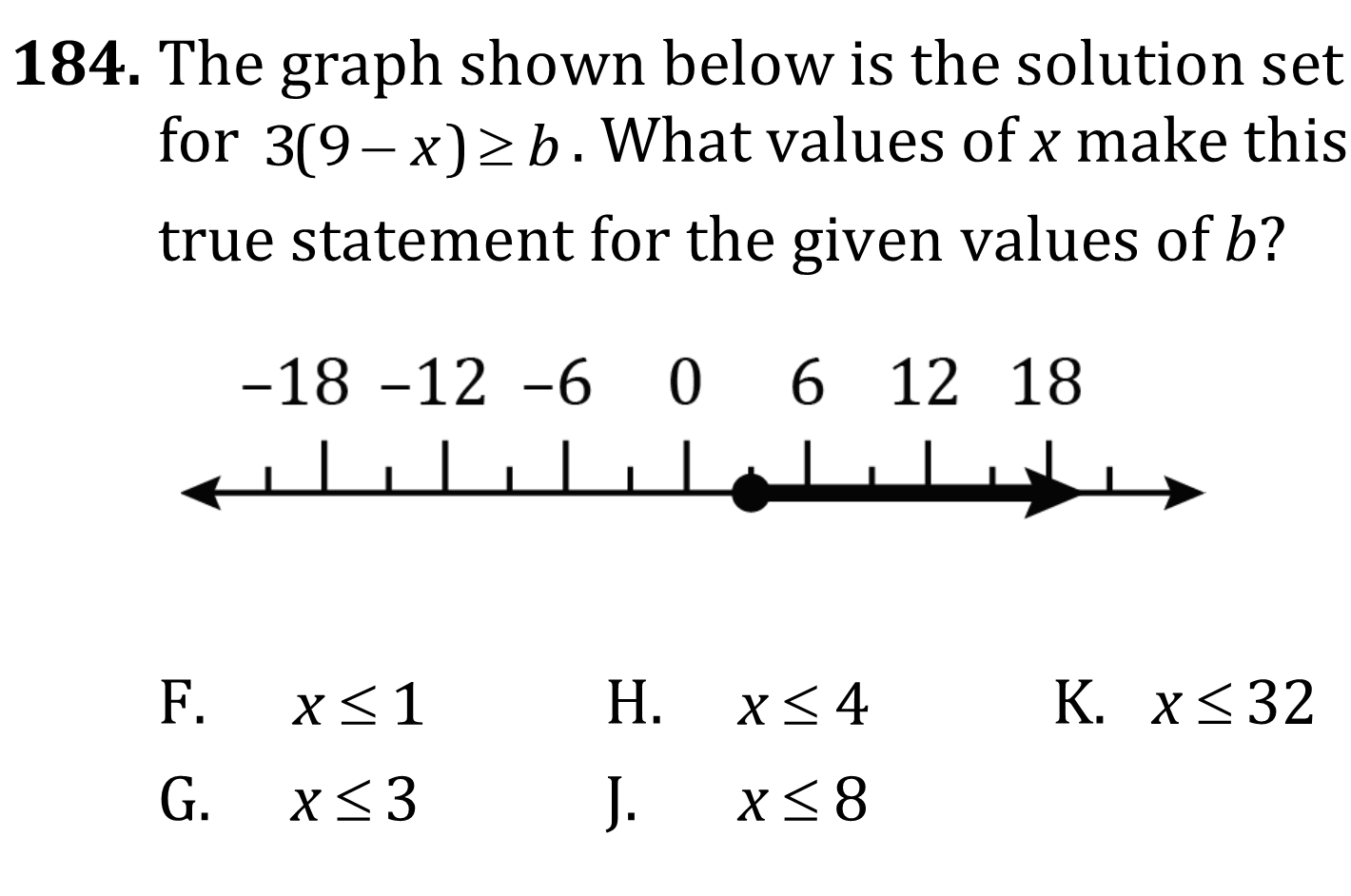 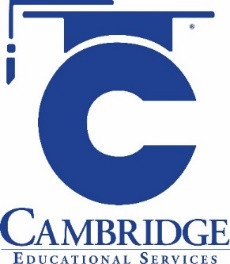 Show familiarity with slope and determine slope from linear equations or coordinate points. Identify graphs of linear equations. 
Level: Intermediate Skill Group Geometry, Algebra
Slope and linear functions
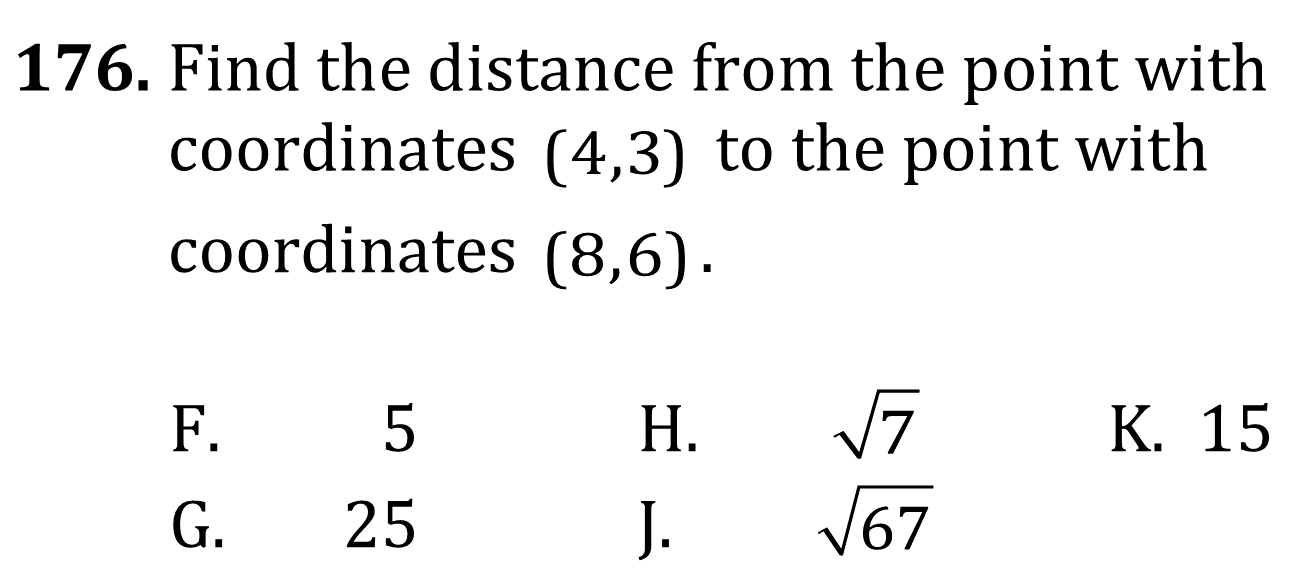 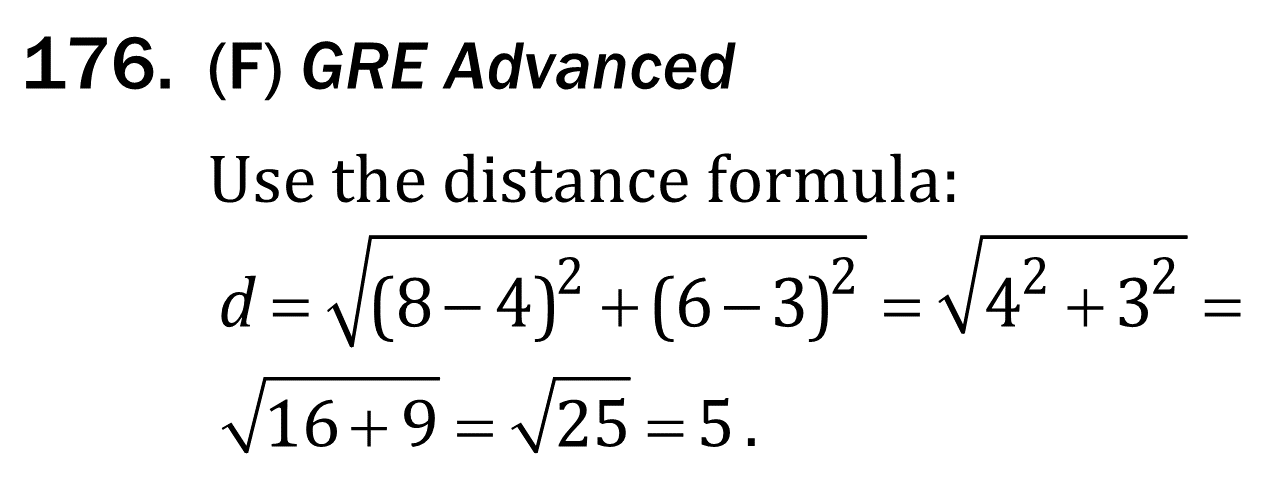 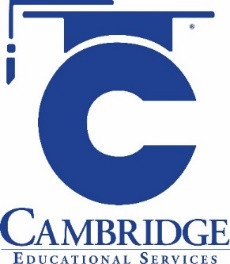 Show familiarity with slope and determine slope from linear equations or coordinate points. Identify graphs of linear equations. 
Level: Intermediate Skill Group Geometry, Algebra
Slope and linear functions
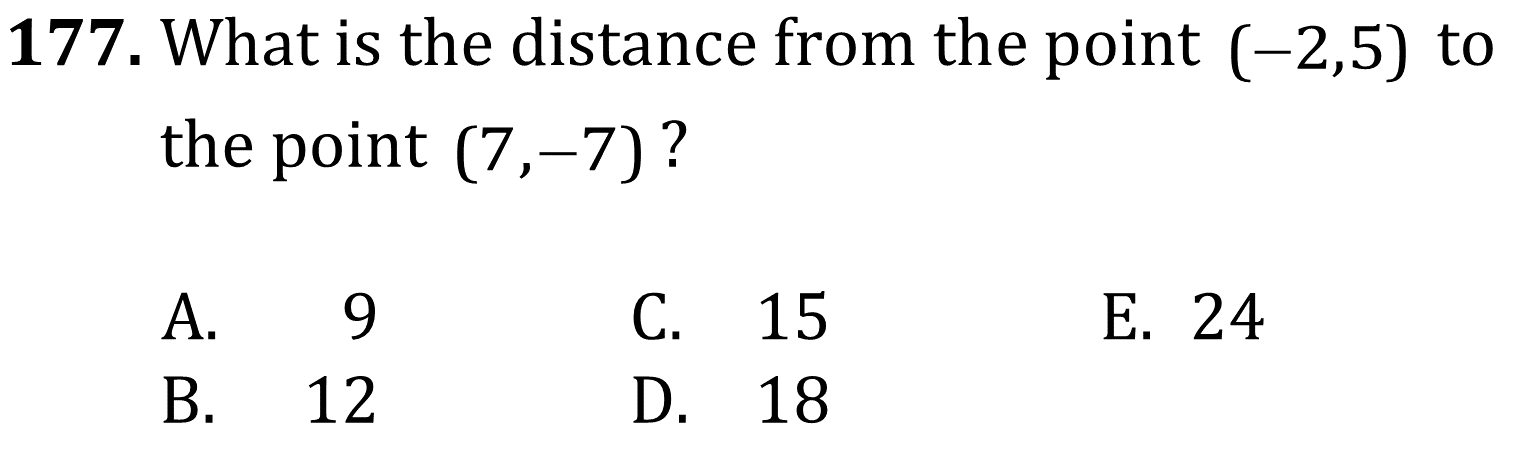 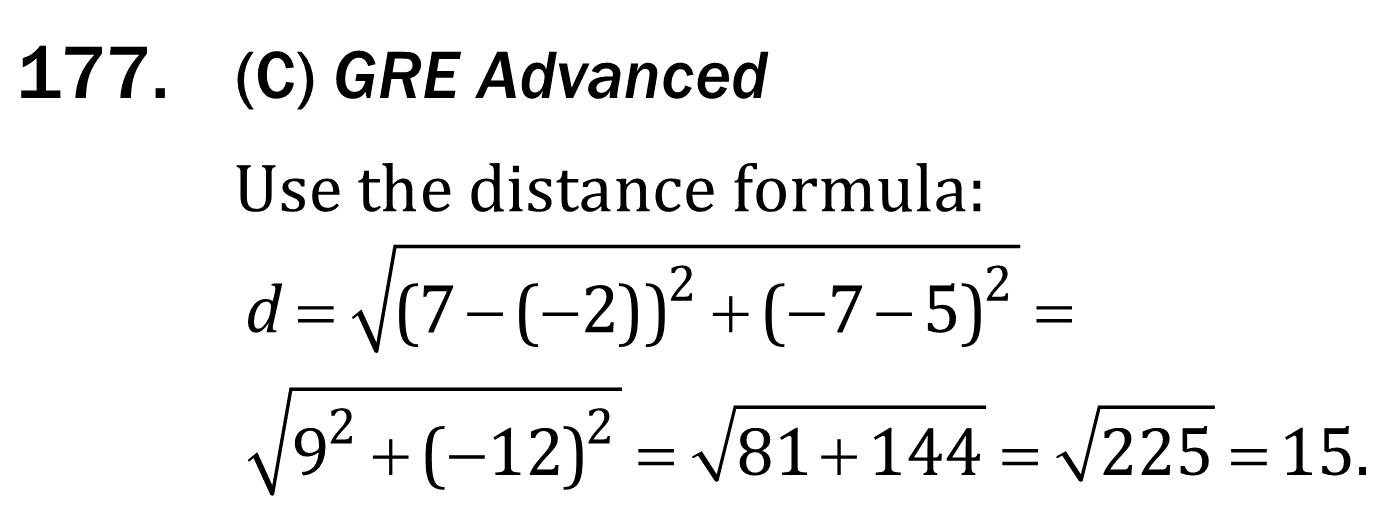 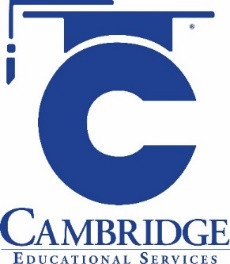 Show familiarity with slope and determine slope from linear equations or coordinate points. Identify graphs of linear equations. 
Level: Intermediate Skill Group Geometry, Algebra
Slope and linear functions
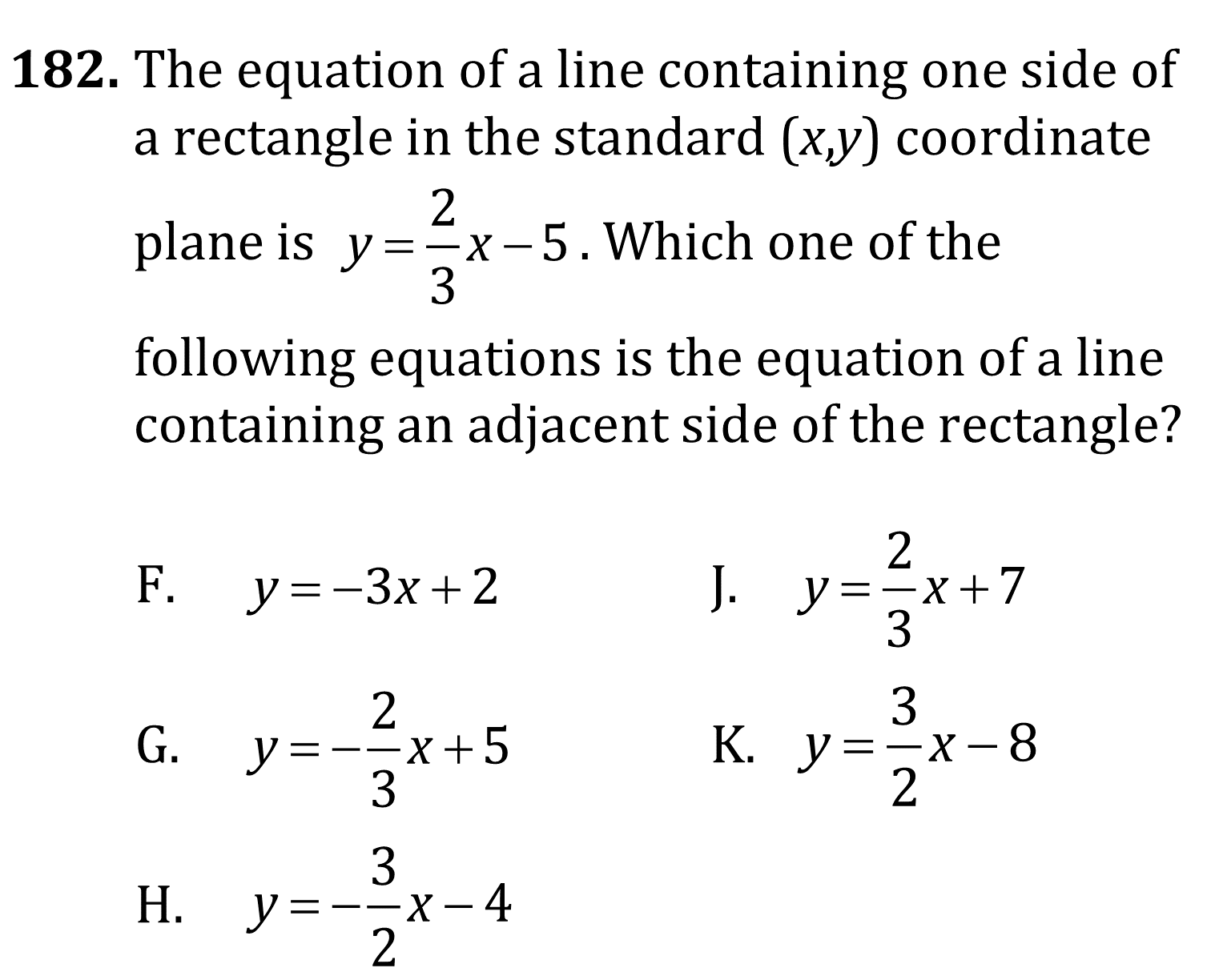 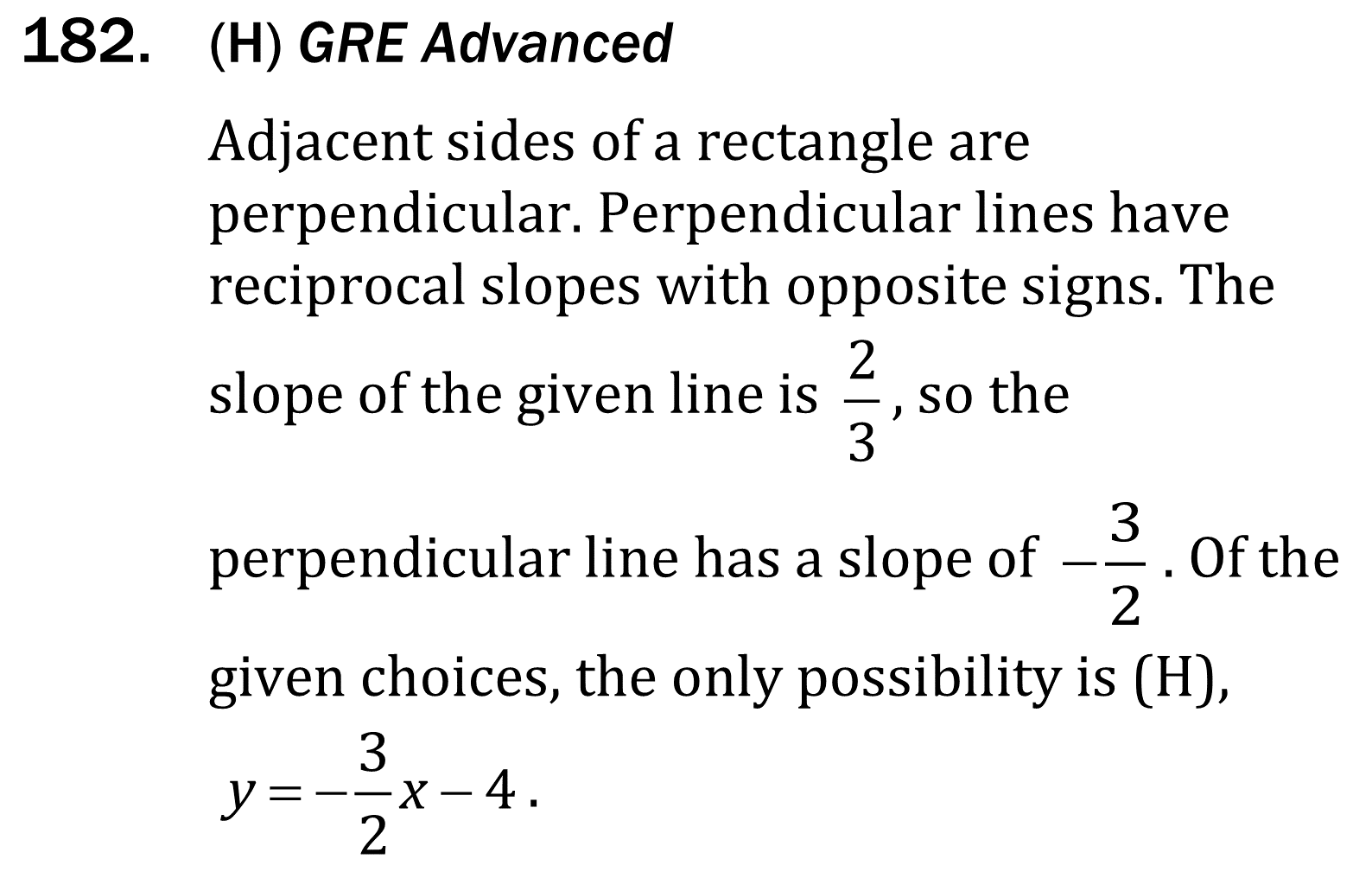 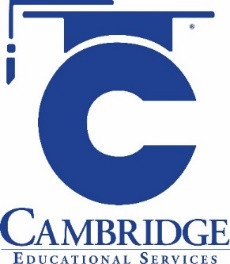 Show familiarity with slope and determine slope from linear equations or coordinate points. Identify graphs of linear equations. 
Level: Intermediate Skill Group Geometry, Algebra
Slope and linear functions
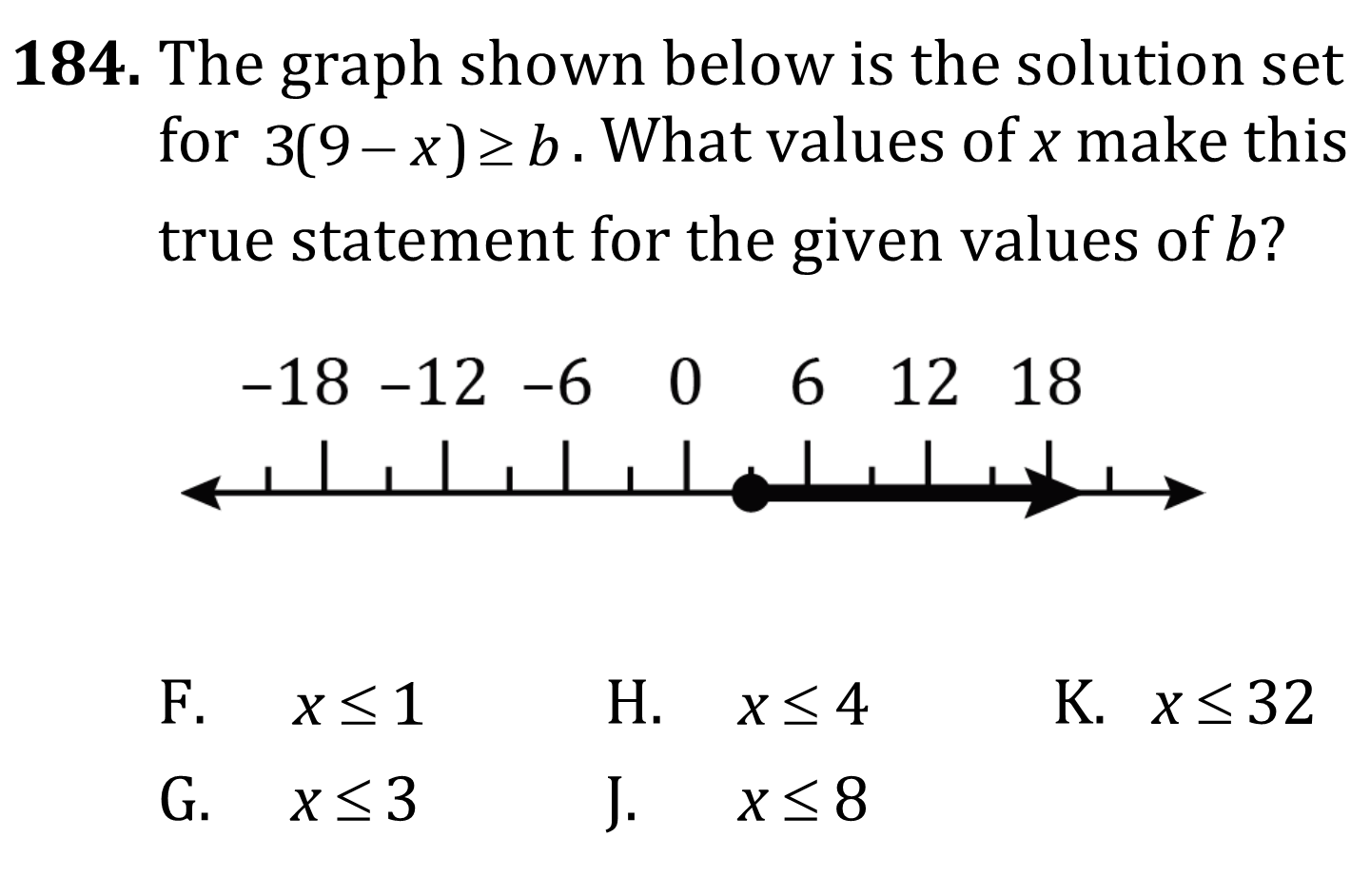 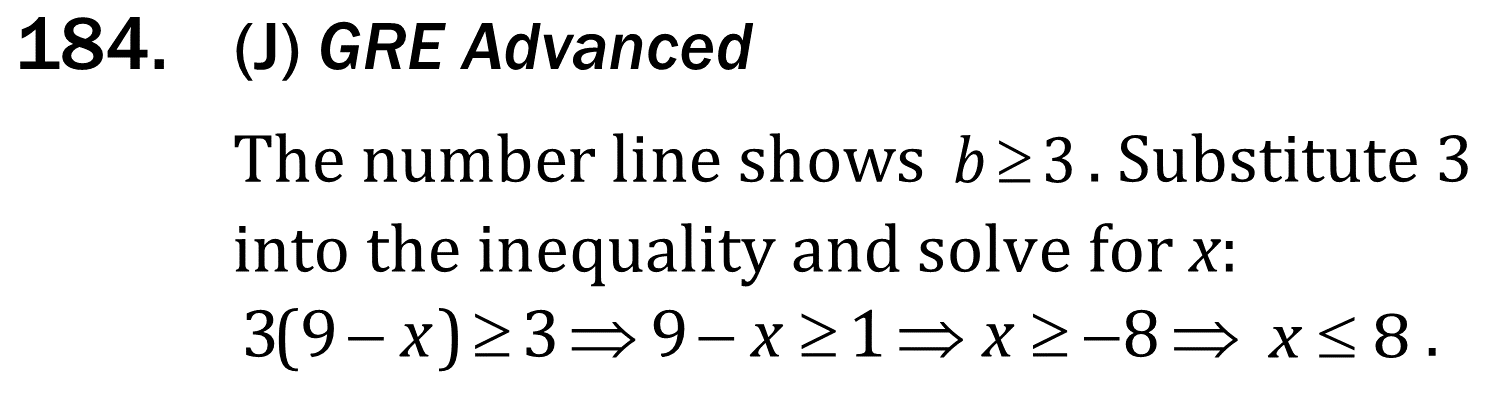 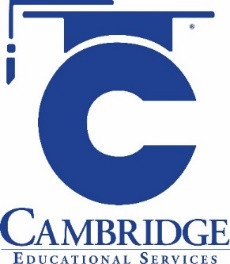 Show familiarity with slope and determine slope from linear equations or coordinate points. Identify graphs of linear equations. 
Level: Intermediate Skill Group Geometry, Algebra